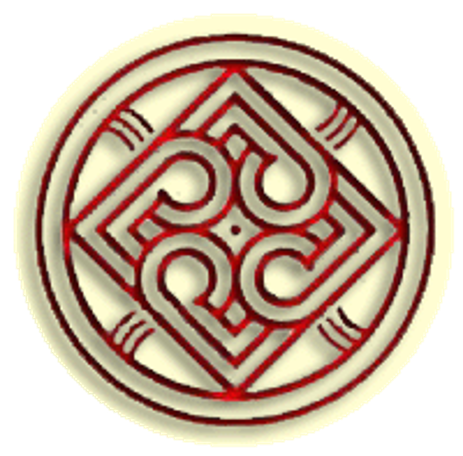 MONA-System
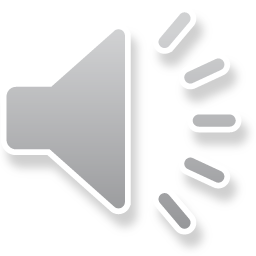 Technology Transfer Opportunity
Medical Informatics Consultation System
Magyarország
Budapest - Tiszalök
2016.04.04-08.
Országos Tisztifőorvosi Hivatal2016.04.04.
Egészségügyi dolgozók oktatása a készülék használatára
Országos Tisztifőorvosi Hivatal2016.04.04.
A Nanobiosys Real Time PCR  készülék bemutatása egészségügyi dolgozóknak
Országos Tisztifőorvosi Hivatal2016.04.04.
A Nanobiosys Real Time PCR készülék működésének bemutatása egészségügyi dolgozóknak
Szent István - Szent László KórházMikrobiológiai Intézet2016.04.05-06.
Szent István - Szent László KórházMikrobiológiai Intézet2016.04.05-06.
Szent István - Szent László KórházMikrobiológiai Intézet2016.04.05-06.
Magyar egészségügyi szakember önállóan végzi a méréseket a Nanobiosys Real-time PCR-el.
Szent István - Szent László KórházMikrobiológiai Intézet2016.04.05-06.
Szent István - Szent László KórházMikrobiológiai Intézet2016.04.05-06.
Szent István - Szent László KórházMikrobiológiai Intézet2016.04.05-06.
Országos Korányi Tbc és Pulmonológiai Intézet2016.04.06.
Real-time PCR készülék működésének bemutatása egészségügyi dolgozóknak
Országos Korányi Tbc és Pulmonológiai Intézet2016.04.06.
Real-time PCR készülék működésének bemutatása egészségügyi dolgozóknak
Országos Korányi Tbc és Pulmonológiai Intézet2016.04.06.
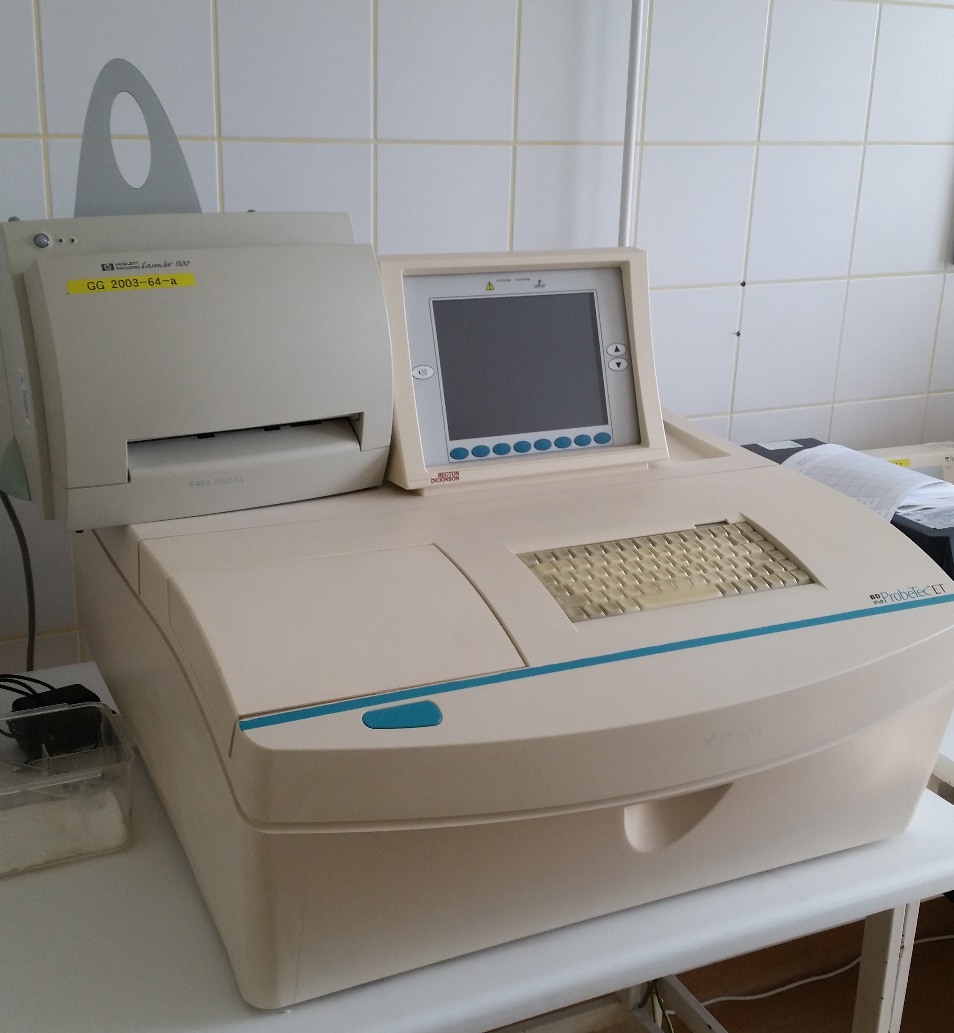 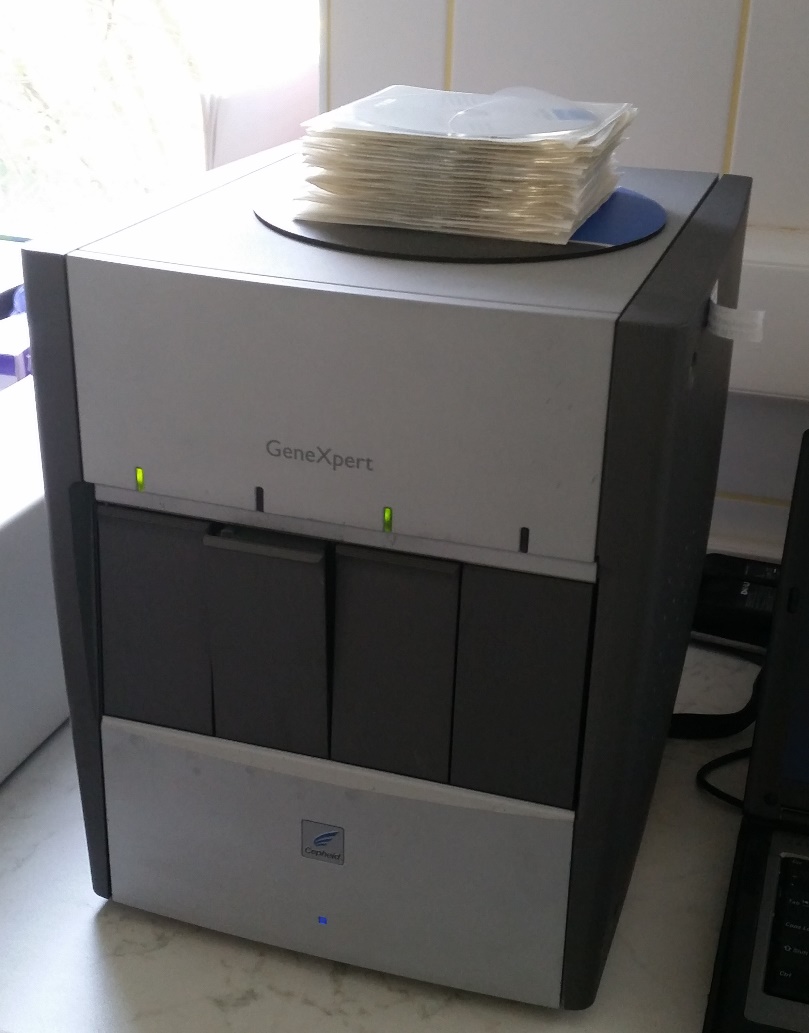 KonferencianapFortuna Szálloda és Étteremhajó2016.04.07.
KonferencianapFortuna Szálloda és Étteremhajó2016.04.07.
KonferencianapFortuna Szálloda és Étteremhajó2016.04.07.
KonferencianapFortuna Szálloda és Étteremhajó2016.04.07.
KonferencianapFortuna Szálloda és Étteremhajó2016.04.07.
Alexander Matolcsy MD, FACEP

Assistant Clinical Professor of Emergency Medicine, Department of Emergency Medicine,
University of Massachusetts 
Medical School
University Campus, 55 Lake Avenue 
North, Worcester, MA 01655
Tel: (508)-856-4101
Fax: (508)-421-1490 
amatolcsy@aol.com (local lecturer)
KonferencianapFortuna Szálloda és Étteremhajó2016.04.07.
KonferencianapFortuna Szálloda és Étteremhajó2016.04.07.
KonferencianapFortuna Szálloda és Étteremhajó2016.04.07.
KonferencianapFortuna Szálloda és Étteremhajó2016.04.07.
KonferencianapFortuna Szálloda és Étteremhajó2016.04.07.
Gyorgy Abel, MD, PhD 
Medical Director, Clinical Chemistry , Molecular Diagnostics / Immunology / 
POCT, Department of Laboratory Medicine, 
Lahey Hospital & Medical Center
41 Mall Road, Burlington, MA 01805
Phone:  781-744-8951
Mobile: 978-930-6325
gyorgy_abel@hms.harvard.edu
KonferencianapFortuna Szálloda és Étteremhajó2016.04.07.
Gregory A. Volturo, MD, FACEP

Professor of Emergency Medicine and 
Medicine Chairman, Department of 
Emergency Medicine, University of 
Massachusetts Medical School
University Campus, 55 Lake Avenue 
North, Worcester, MA 01655
Tel: (508)-421-145
Fax: (508)-421-1490
Gregory.volturo@umassmemorial.org
KonferencianapFortuna Szálloda és Étteremhajó2016.04.07.
Mustapha S. Fofana, PhD, AMS

Director of MIRAD Laboratory
Director of Medical Engineering and 
Technology, BIDMC Fellowship in
Disaster (www.DisasterFellowship.org,)
Associate Professor of Mechanical,  
Biomedical, Robotics and Manufacturing  
Engineering, WPI, Worcester, MA 01609, 
Applied Mechanics Division Chair of 
Uncertainty and Probability  Committee
Tel: (508) 831-5966
Fax:(508)-831-5178,
msfofana@wpi.edu
KonferencianapFortuna Szálloda és Étteremhajó2016.04.07.
Dr. Dánielisz Ágnes

Epidemiológiai főosztályvezetőOrszágos Tisztifőorvosi Hivatal
1097 Budapest, Albert Flórián út 2-6.
Tel: +36/1/476-1279 
Fax: +36/1/215-5311 
jarvany@oth.antsz.hu
KonferencianapFortuna Szálloda és Étteremhajó2016.04.07.
Bognár Csaba

Honvédkórház
tudományos főmunkatárs
Tel: +36/20/437-0007
bognar.csaba@hm.gov.hu
KonferencianapFortuna Szálloda és Étteremhajó2016.04.07.
Dr. Zsonda László

belgyógyász ,pathológus
főorvos, sürgősségi  orvos
a rendezvény  szervezője
Hungaromed -Group kft
4401 Nyiregyháza  pf  442
Hungary
email: dr.zsonda.laszlo@gmail.com
KonferencianapFortuna Szálloda és Étteremhajó2016.04.07.
KonferencianapFortuna Szálloda és Étteremhajó2016.04.07.
Dr. Karlik András

A gyógyszerautómata feltalálója és tulajdonosa.

tel : 36 /20 /9225331
VIII .ker. József u . 9
Budapest, Hungary
KonferencianapFortuna Szálloda és Étteremhajó2016.04.07.
Ms. AHREUM LEE

Nanobiosys
Application Specialist


Mr. CHIWOO AN

Nanobiosys System Engineer
KonferencianapFortuna Szálloda és Étteremhajó2016.04.07.
Rovt S.A.R.A Nemzetközi Oktatási és Tanácsadó Központ2016.04.08.
Rovt S.A.R.A Nemzetközi Oktatási és Tanácsadó Központ2016.04.08.
Rovt S.A.R.A Nemzetközi Oktatási és Tanácsadó Központ2016.04.08.
Rovt S.A.R.A Nemzetközi Oktatási és Tanácsadó Központ2016.04.08.
Rovt S.A.R.A Nemzetközi Oktatási és Tanácsadó Központ2016.04.08.
Rovt S.A.R.A Nemzetközi Oktatási és Tanácsadó Központ2016.04.08.
Rovt S.A.R.A Nemzetközi Oktatási és Tanácsadó Központ2016.04.08.
Helyszínek
2016.04.04. - Országos Tisztifőorvosi Hivatal
1097 Budapest, Albert Flórán út 2-6.
2016.04.05-06. - Szent István - Szent László Kórház Mikrobiológiai Intézet
1097 Budapest, Albert Flórián út 5-7.
2016.04.06. - Országos Korányi Tbc és Pulmonológiai Intézet
1121 Budapest, Pihenő út 1.
2016.04.07. - Fortuna Szálloda és Étteremhajó
1137 Budapest, Szent István park, alsó rakpart
2016.04.08. - Rovt S.A.R.A Nemzetközi Oktatási és Tanácsadó Központ
4450 Tiszalök, Hősök tere 7/a
Köszönöm az előadók magas színvonalú előadásait, és a hallgatóság megtisztelő figyelmét!
Dr. Zsonda László